Curriculum 2.0Marking Period Information
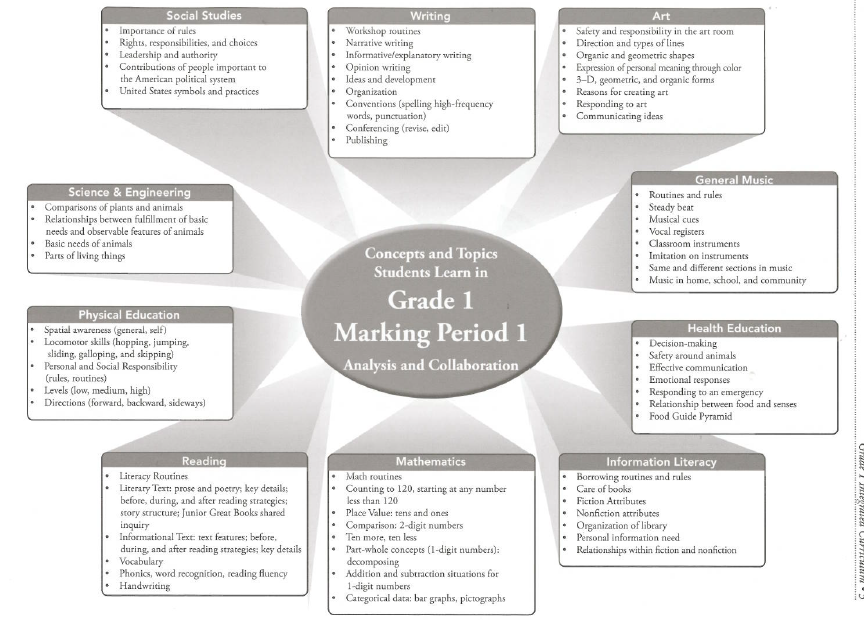 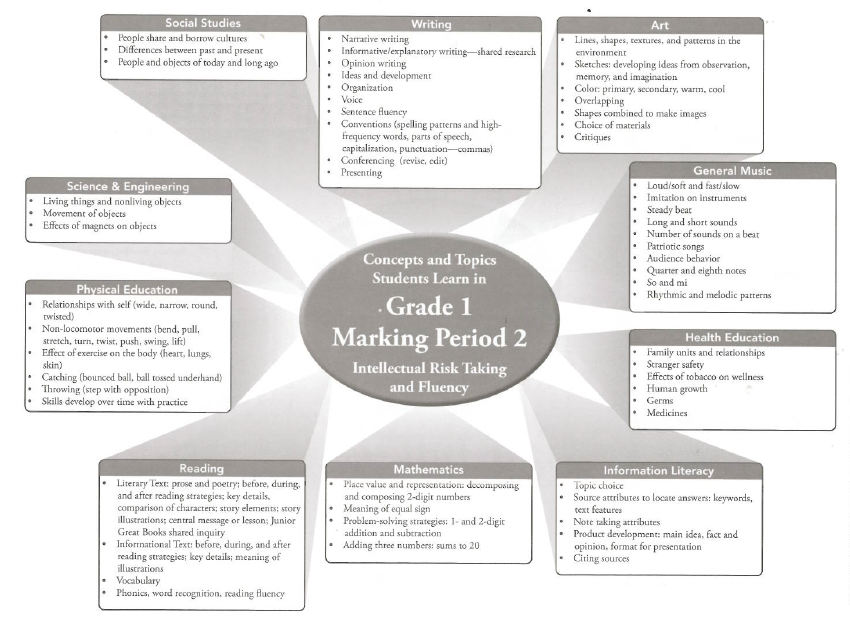 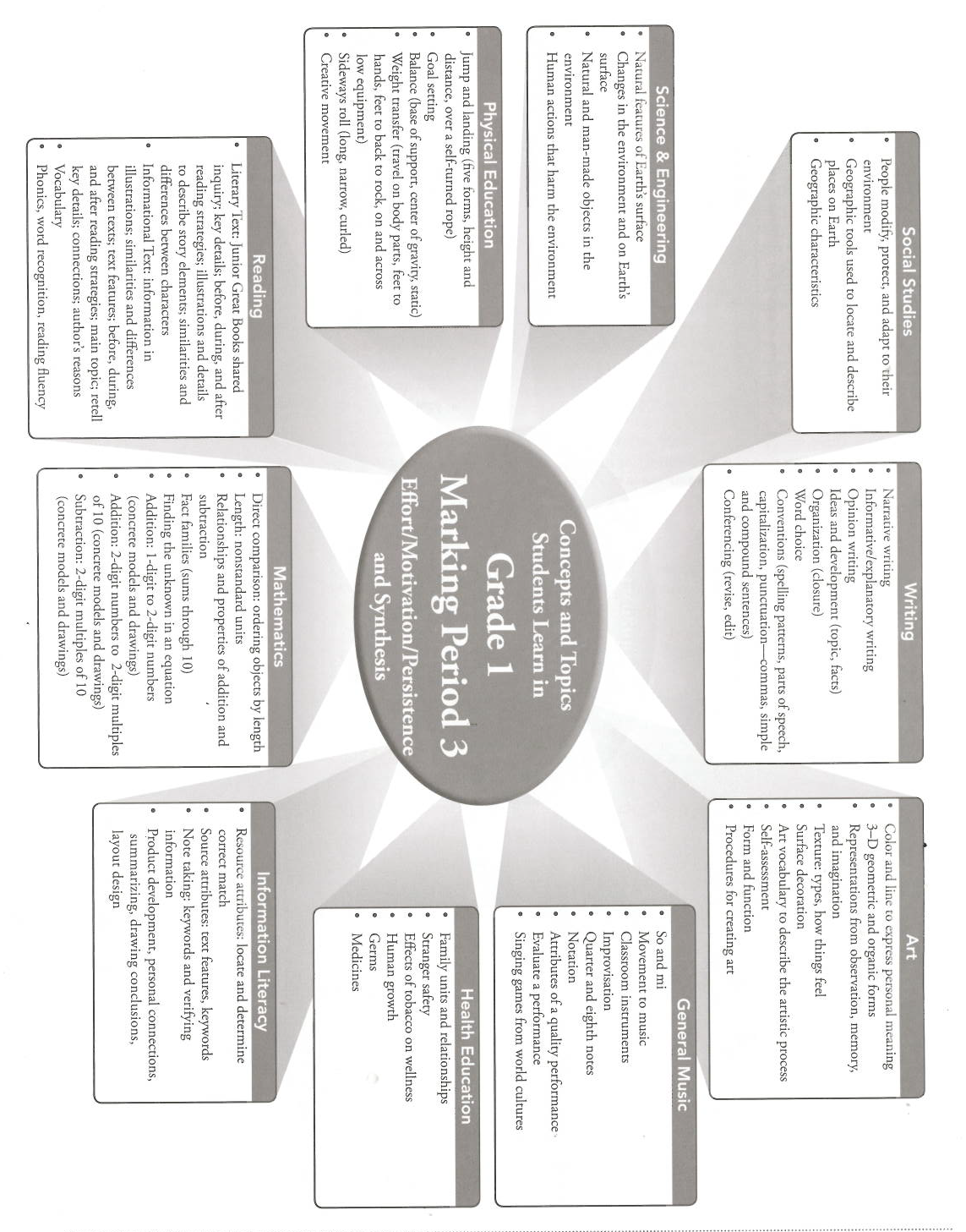 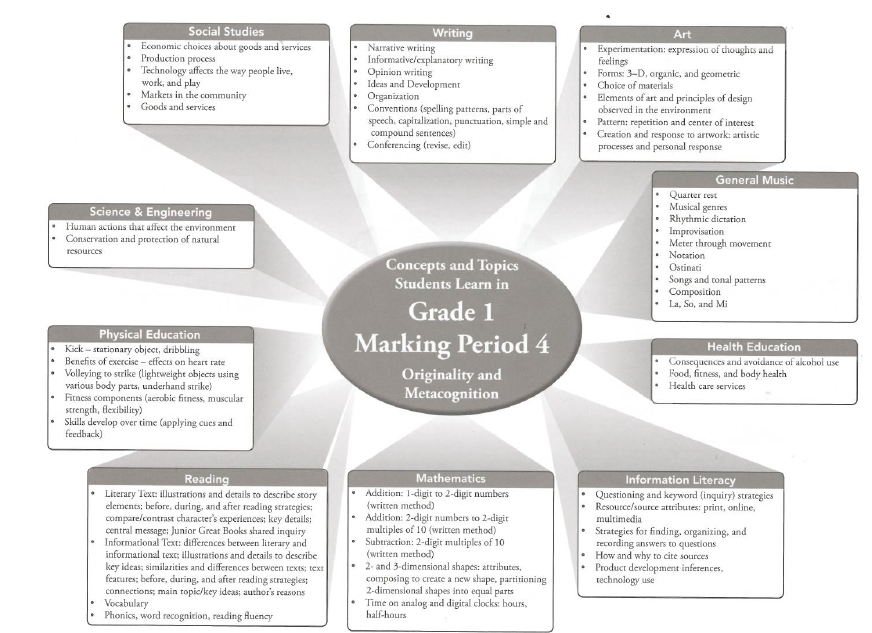